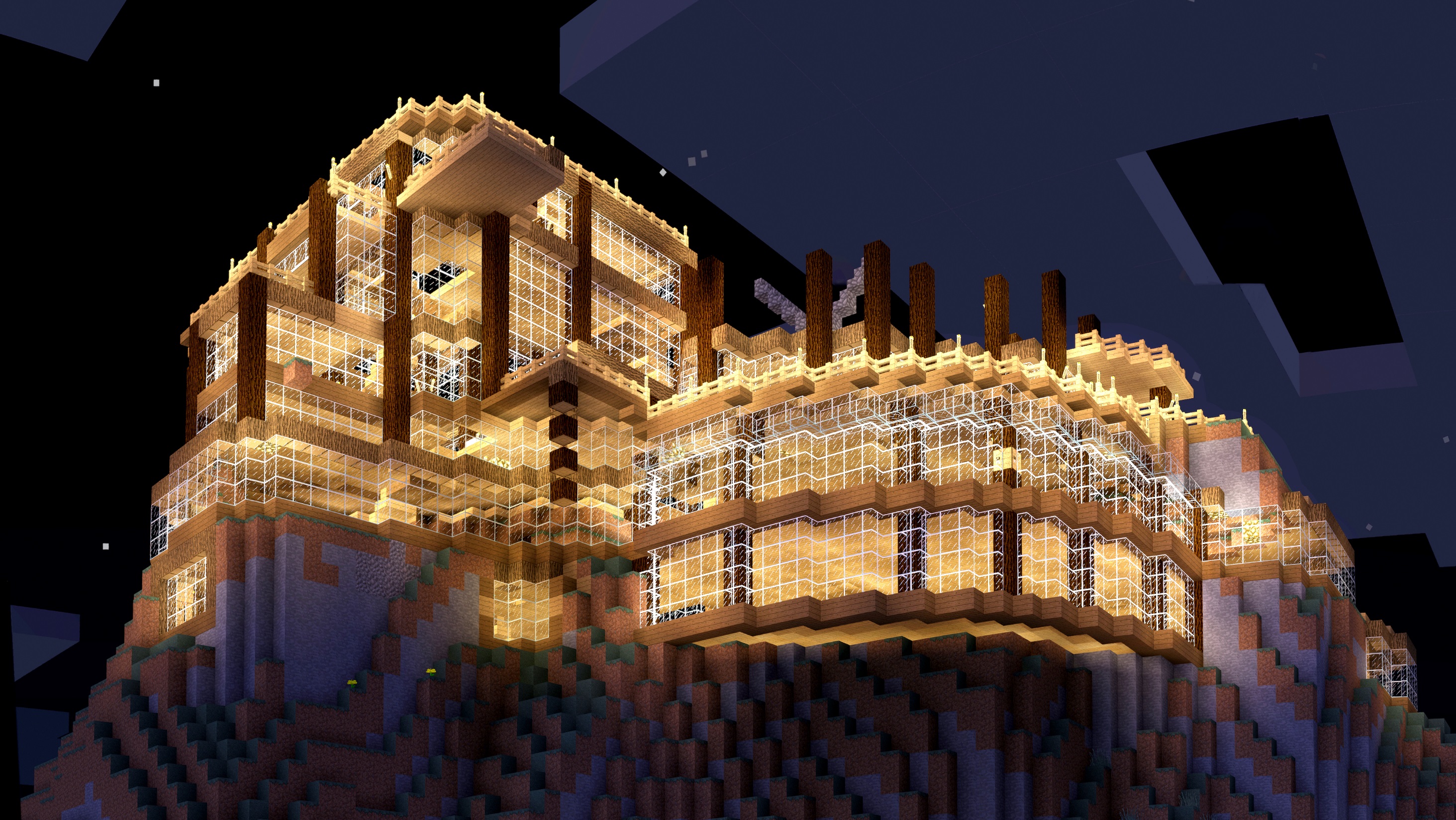 Minecraft houses.
House 1
House 2
House 3
House 4
House 5
House 6
House 7
house 8
Batmans house
Batmas cave
Avengrs tawer
Avengrs tawer